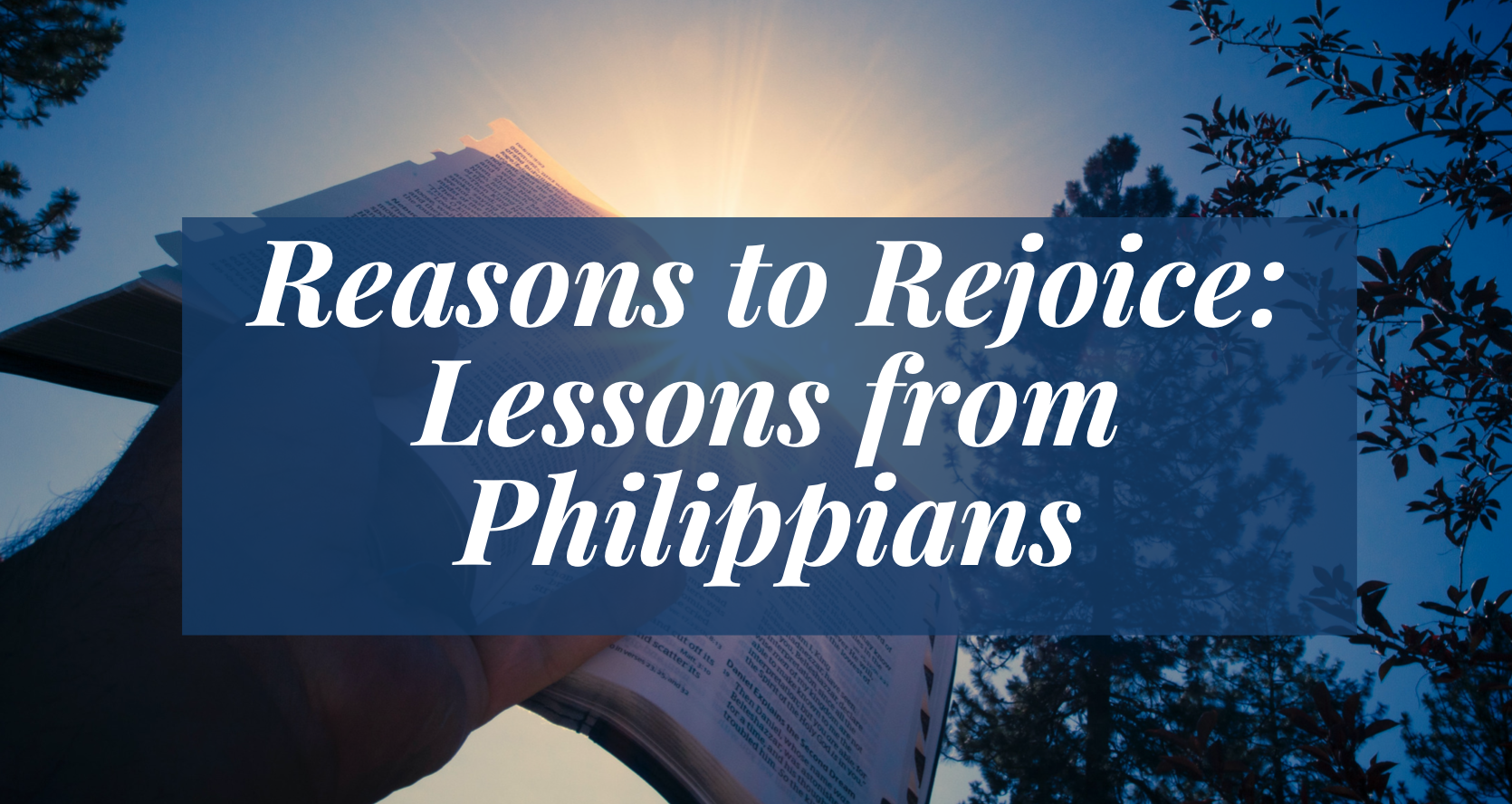 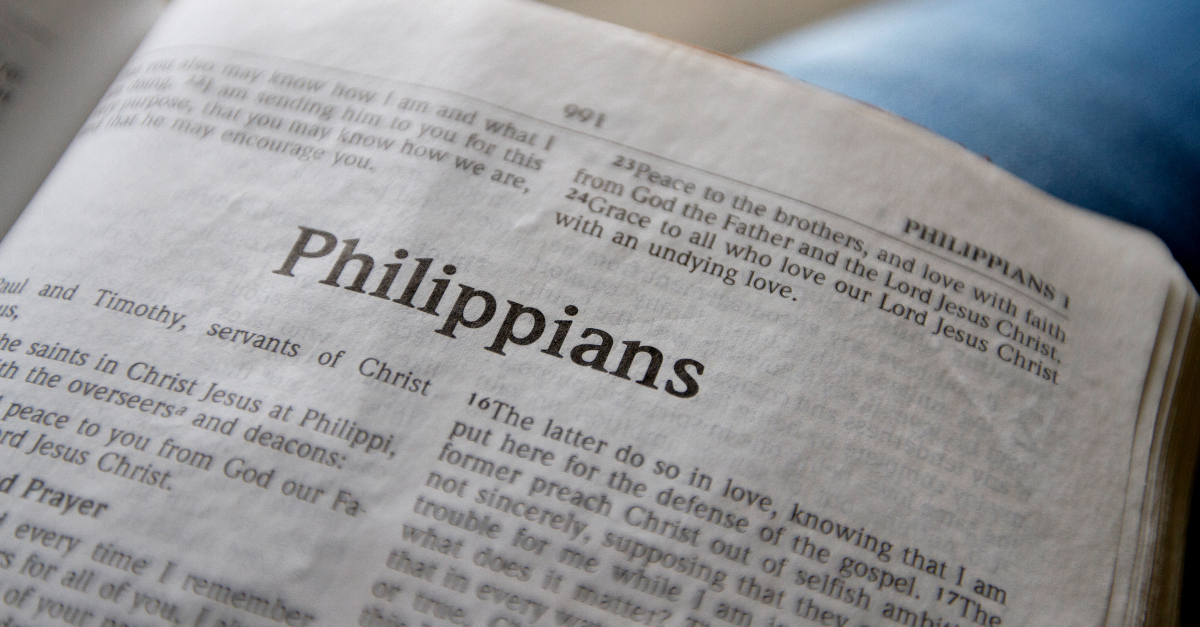 A Life or Death Contemplation
Philippians 1:19-26
Paul’s Attitude Toward Life
“to live is Christ” (v. 21) 

“fruit from my labor” (v. 22)
Paul’s Attitude Toward Death
“to die is gain” (v. 21) 

“to depart and be with Christ” (v. 23)
Either Way…
Christ will be magnified (v. 20). 

Paul will be rewarded.

The saints should rejoice.
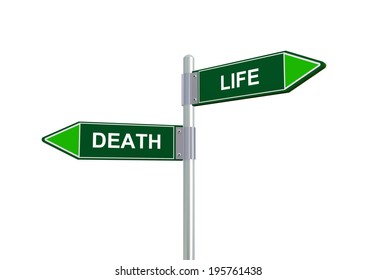 What can you say?
“To live is _________”

“To die is _________”
“Rejoice in the Lord always, Again I will say, rejoice!”